Figure 4. Regions demonstrating an overlap due to common visuo-perceptual attentional demands during novelty detection ...
Cereb Cortex, Volume 15, Issue 11, November 2005, Pages 1768–1778, https://doi.org/10.1093/cercor/bhi054
The content of this slide may be subject to copyright: please see the slide notes for details.
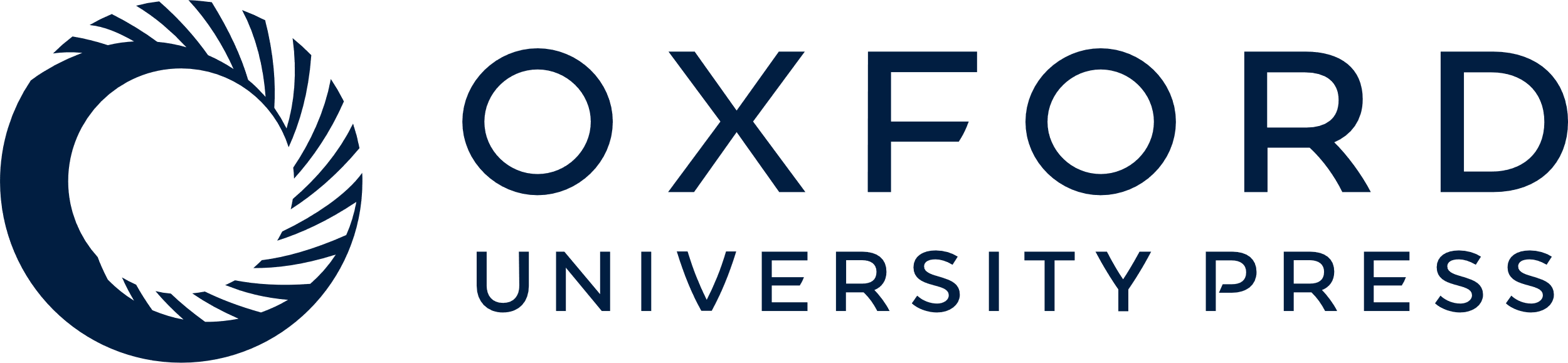 [Speaker Notes: Figure 4. Regions demonstrating an overlap due to common visuo-perceptual attentional demands during novelty detection and perceptual recollection. The overlap is revealed as an increased response for both perceptual source and novelty detection in comparison to the conceptual source task (joint probability 0.001).


Unless provided in the caption above, the following copyright applies to the content of this slide: © The Author 2005. Published by Oxford University Press. All rights reserved. For permissions, please e-mail: journals.permissions@oupjournals.org]